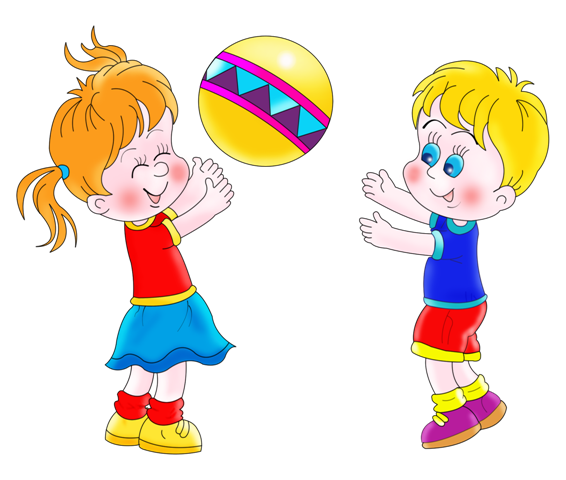 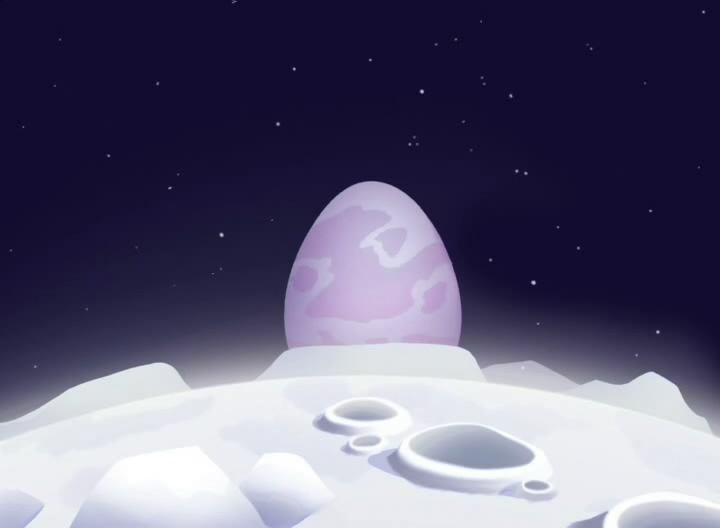 Знают взрослые и дети, что упал с другой планеты фиолетовый зверек – детям маленький дружок!
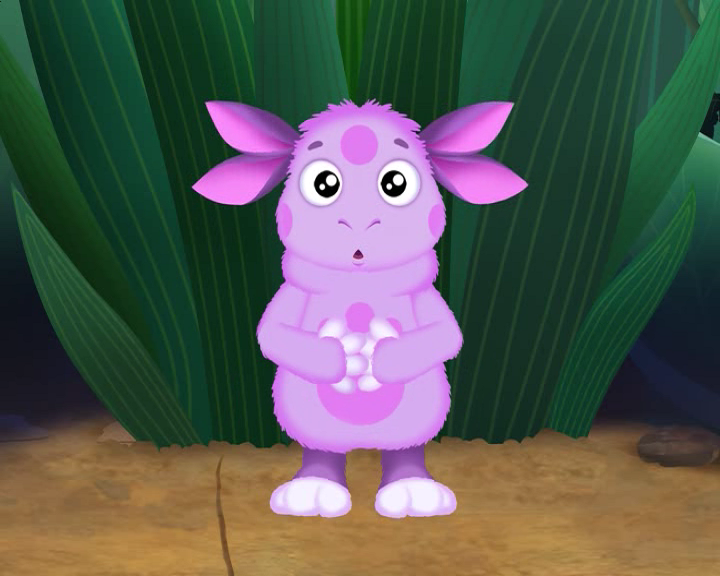 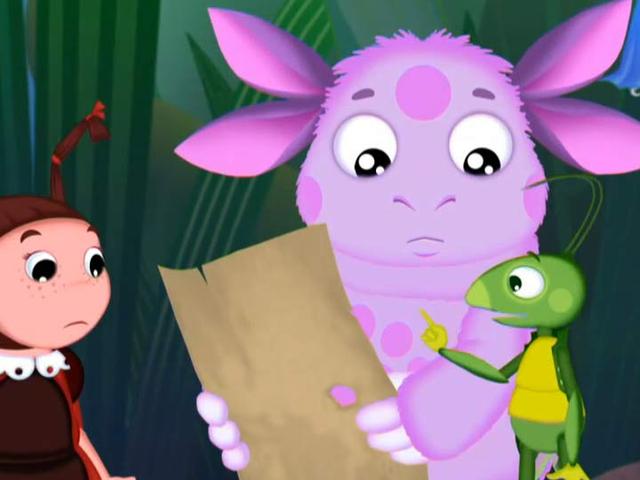 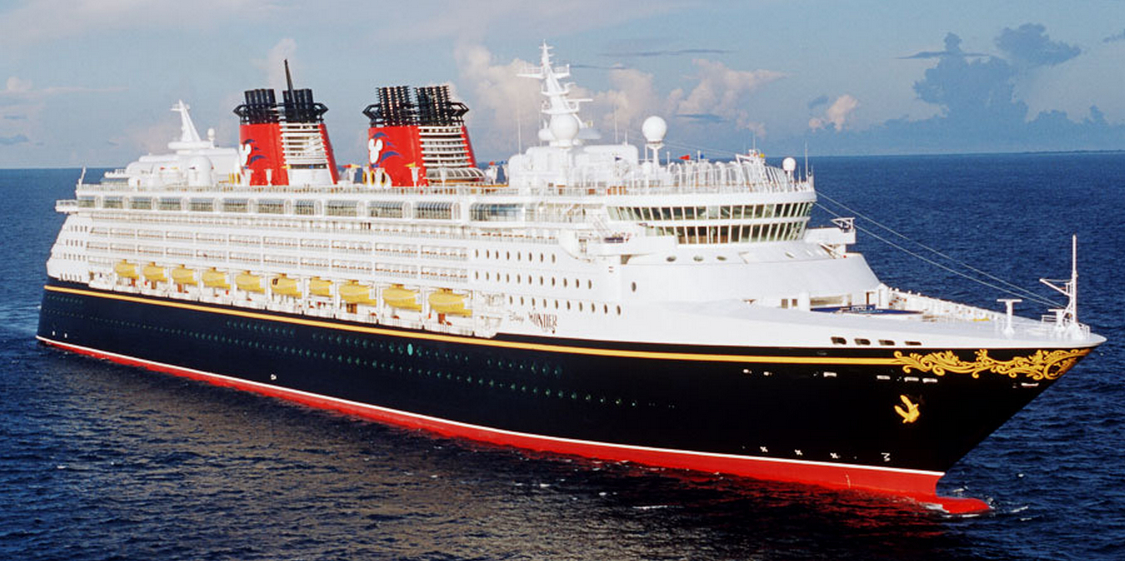 ЛАЙНЕР
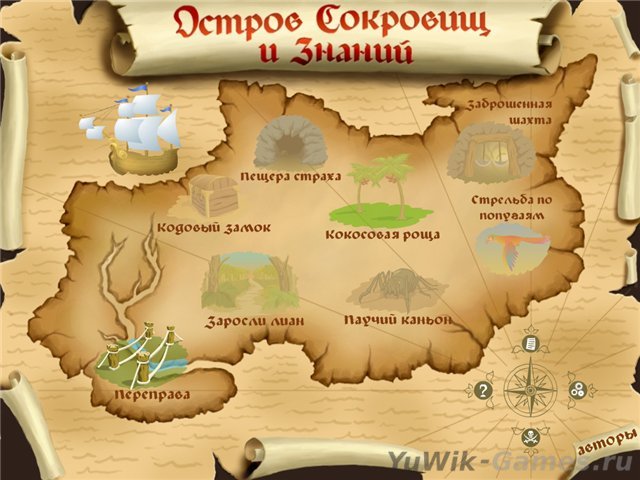 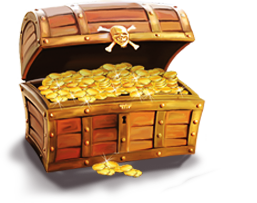 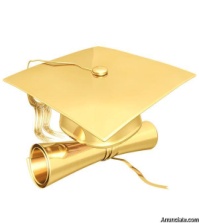 остров «Физминутки»
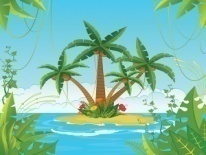 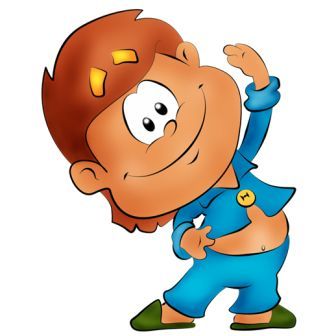 Остров грамотеев
остров слов
сокровища
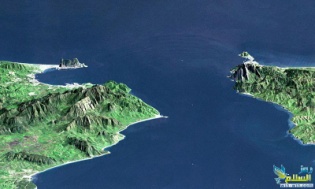 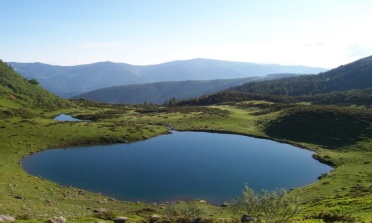 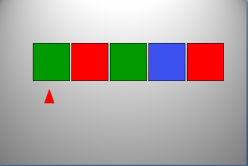 Пролив Противоположностей
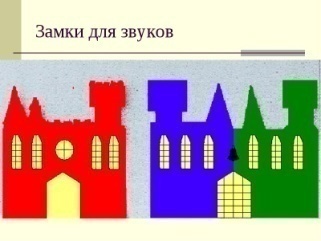 Озеро Перемен
Равнина звуковых линеек
Замок  Звуков
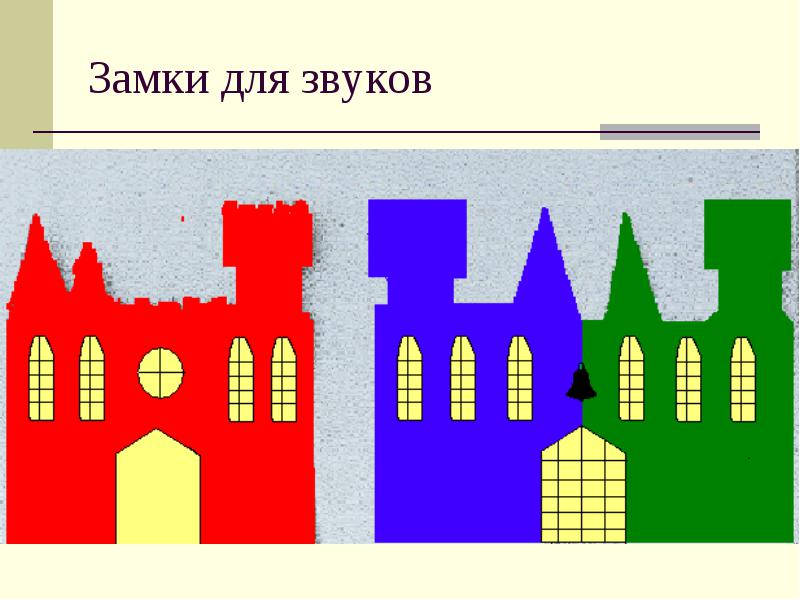 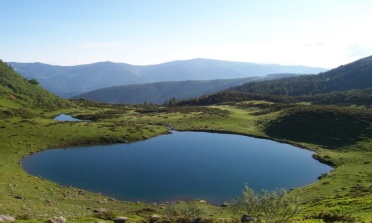 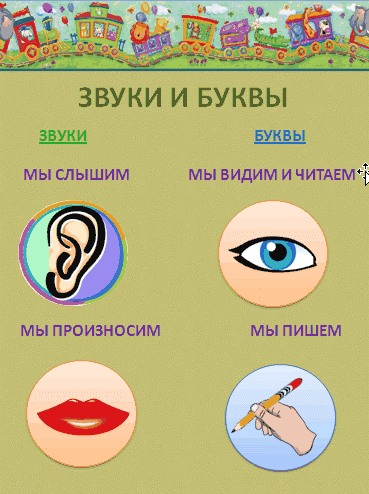 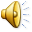 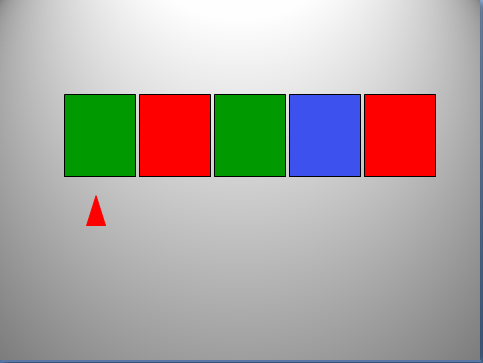 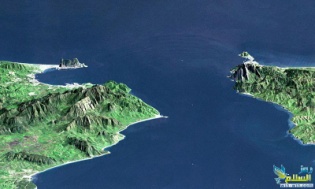 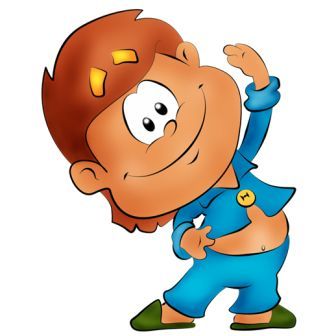 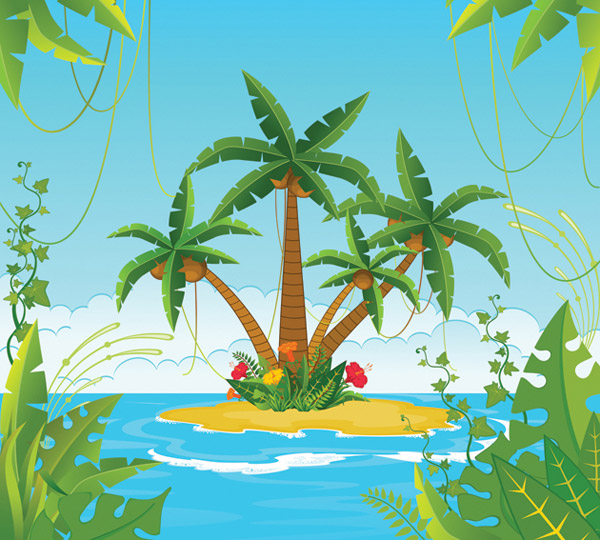 КК
У
З
А
Б
А
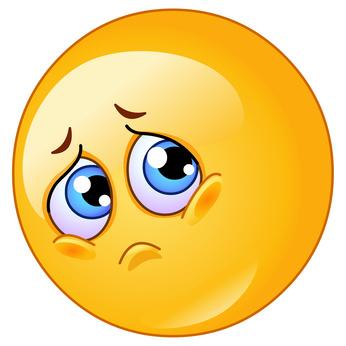 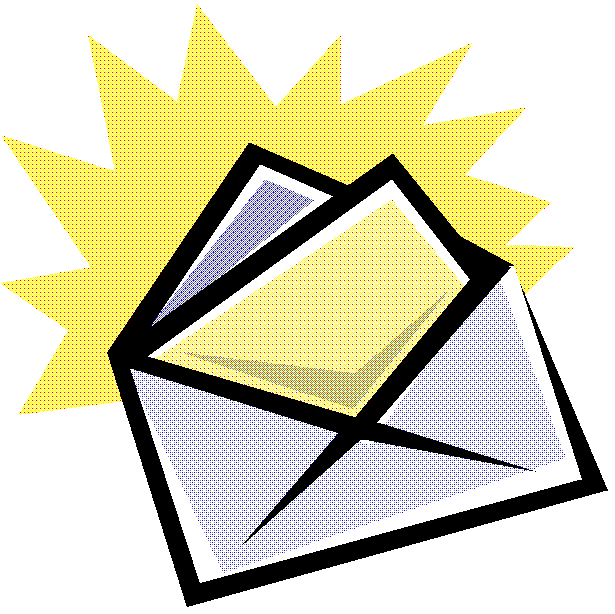 ВОЛКИ                 СЛОНЫ
ВОЛ -КИ
СЛО - НЫ
ВОЛ
НЫ
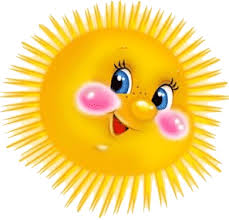 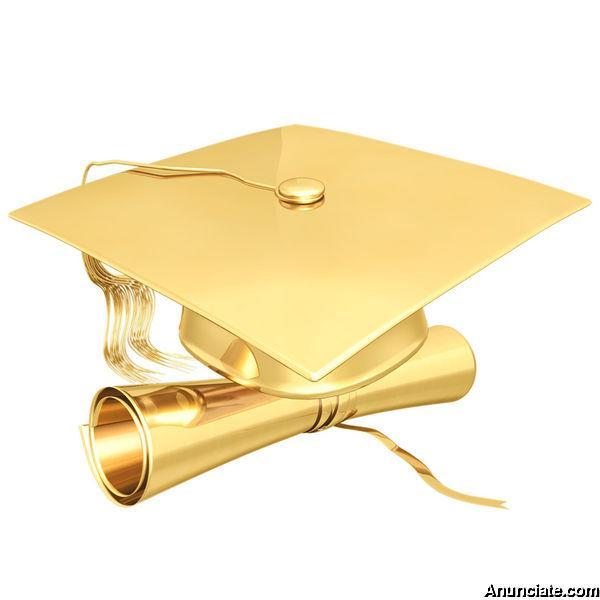 грамотей
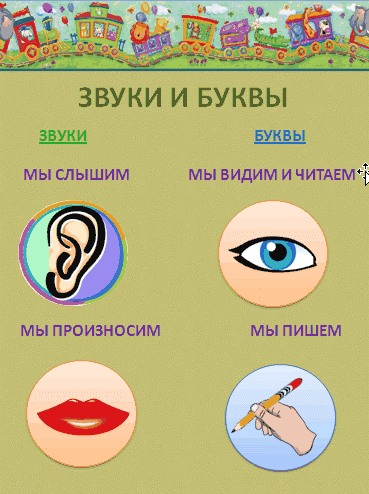 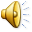 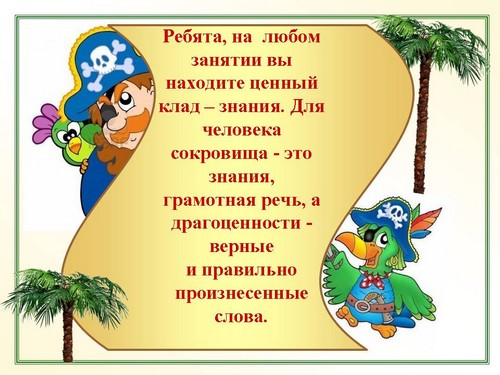 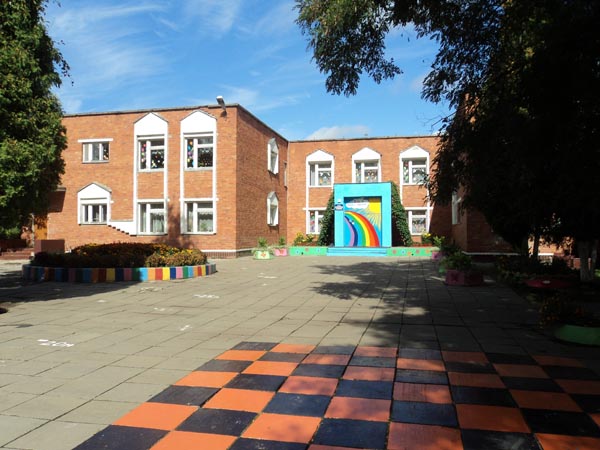 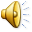